Mental Health in the Correctional System
Making Choices for Safety and Well-Being
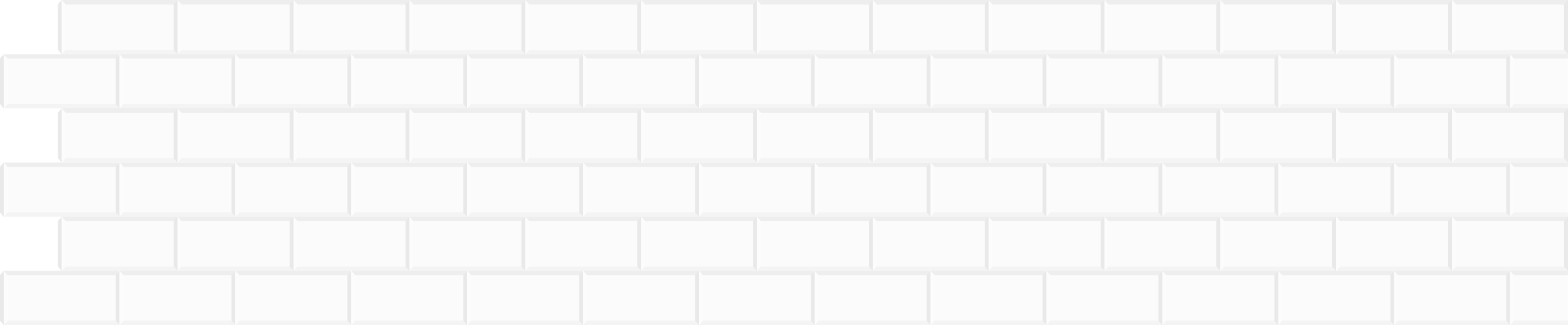 The C.A.F. Model
Module 12
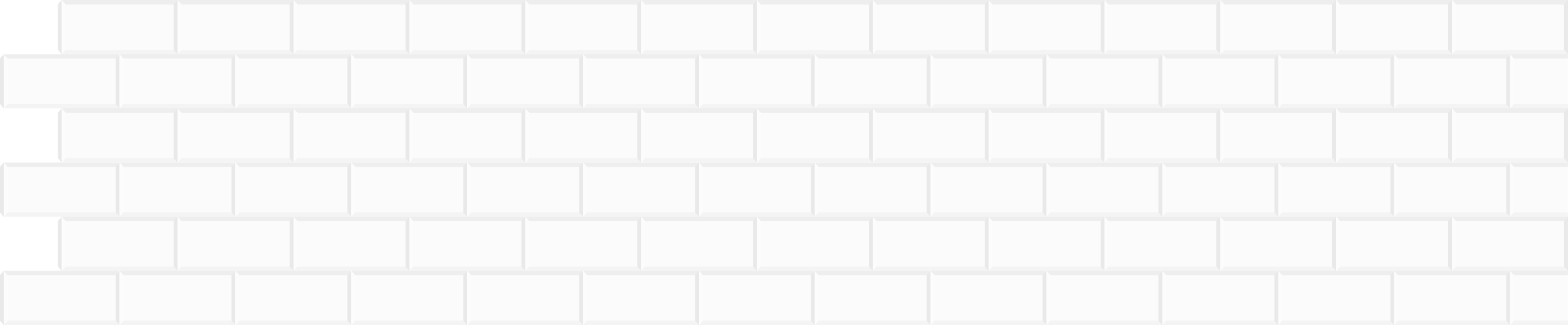 The Calm, Assess, Facilitate Model
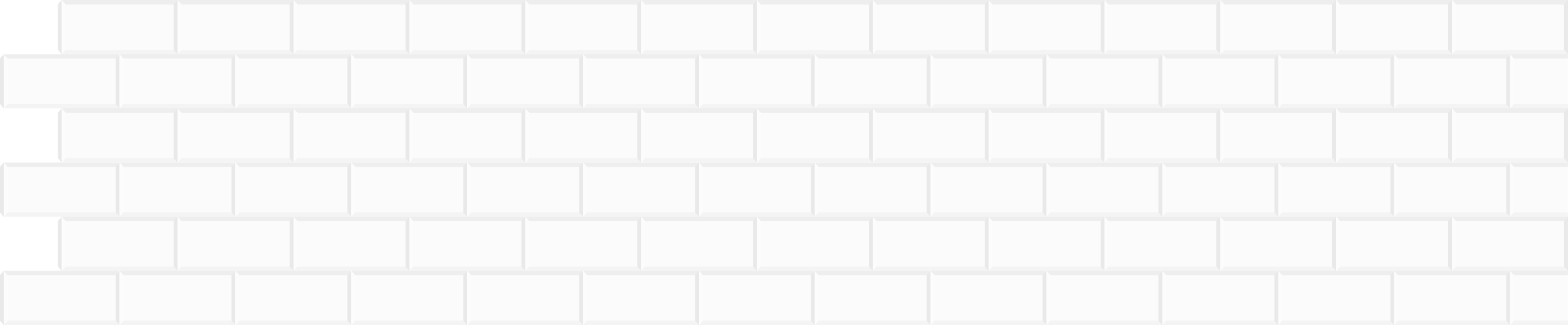 Calm
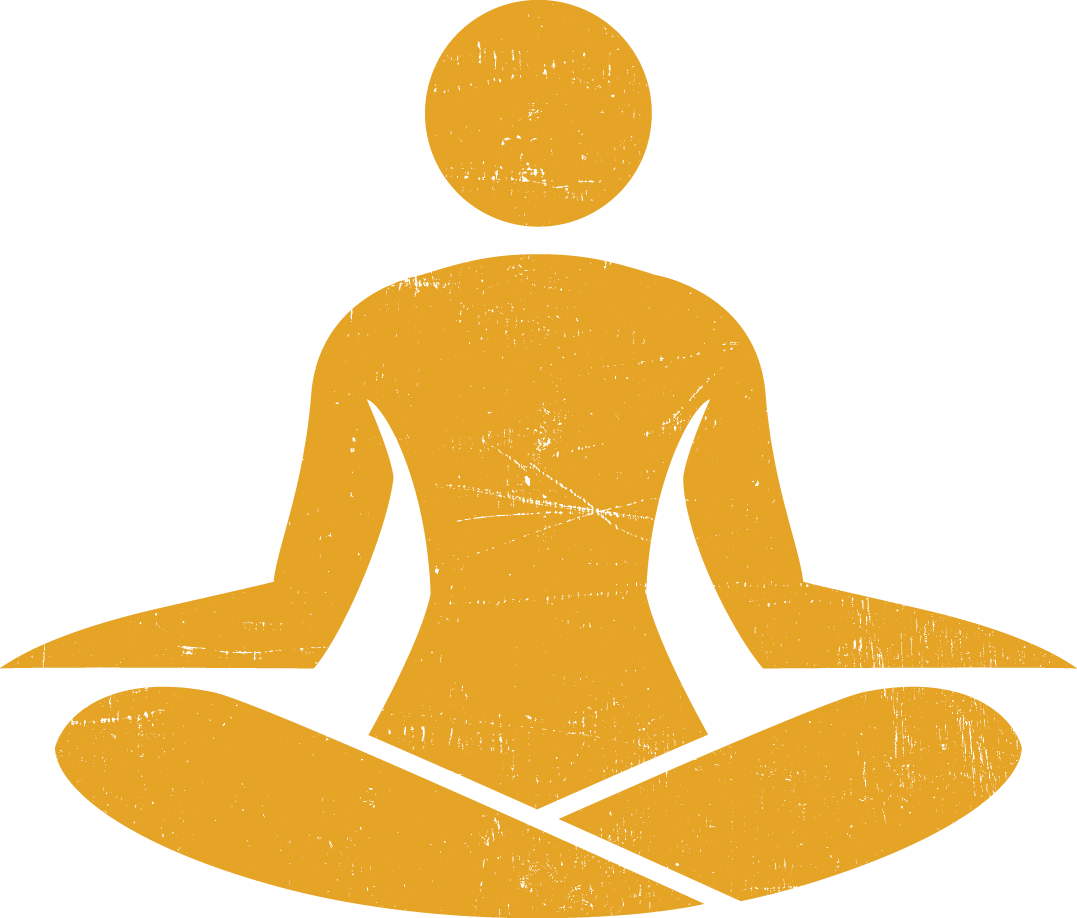 Assess
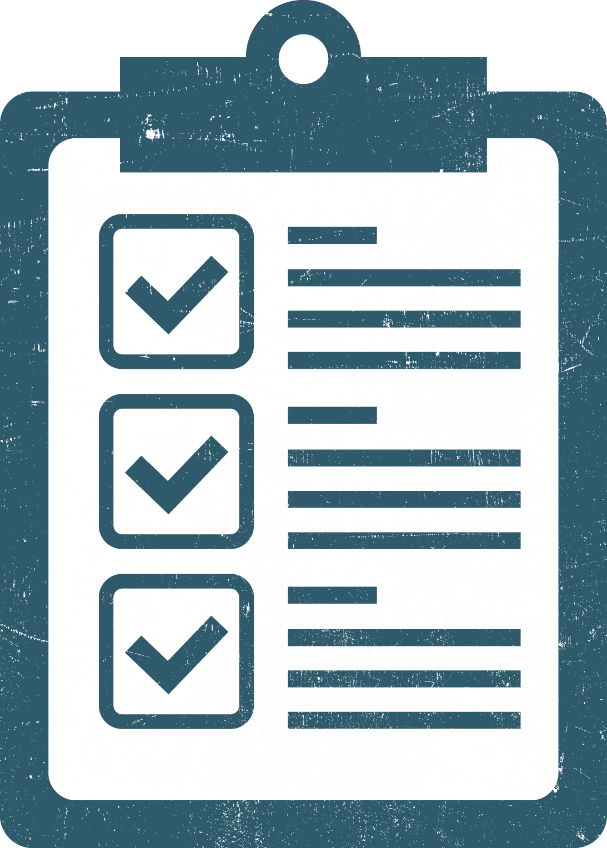 Facilitate
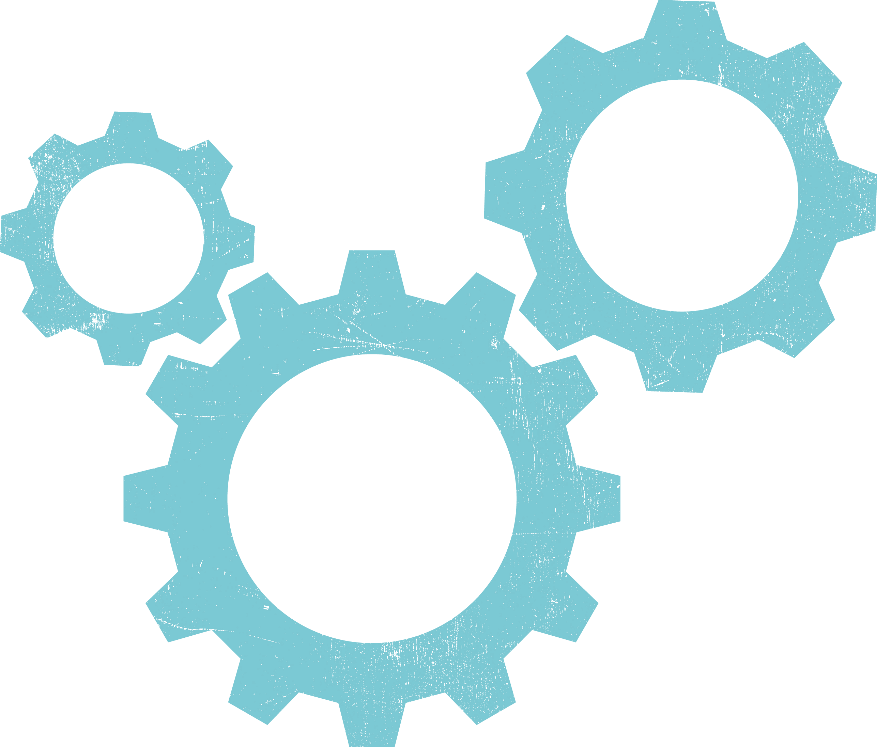 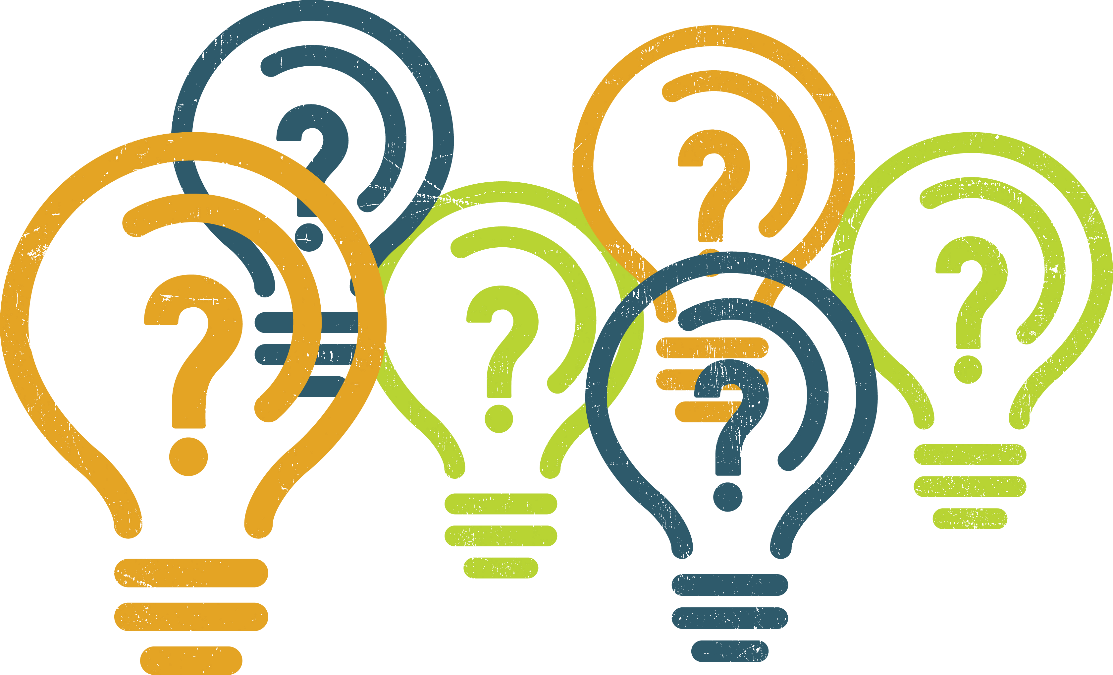 Can You CAF It?
Activity
DeeDee in Crisis
How could you calm her?
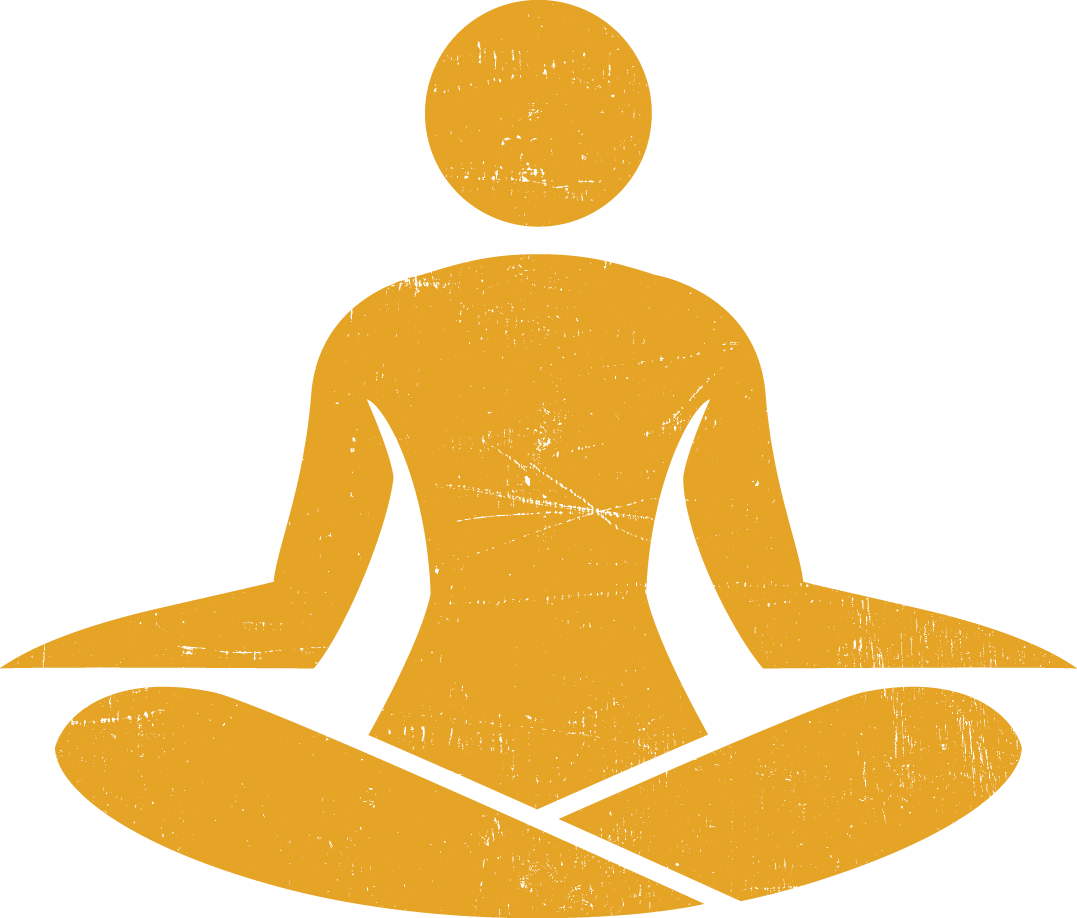 DeeDee in Crisis
What is your assessment of the situation?
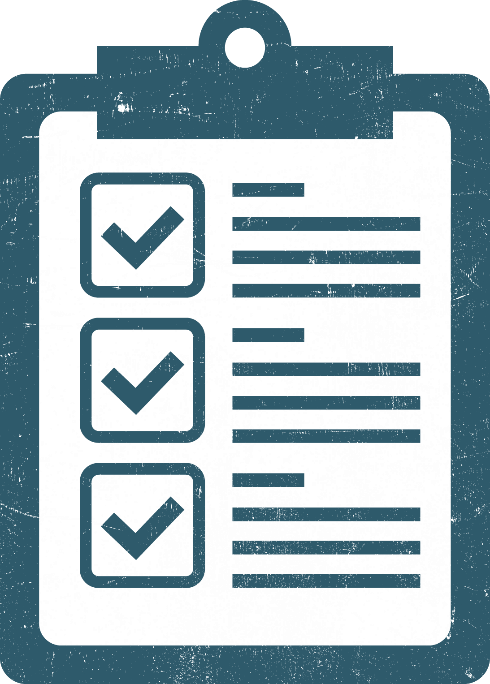 DeeDee in Crisis
How will you facilitate your plan to get the needed results?
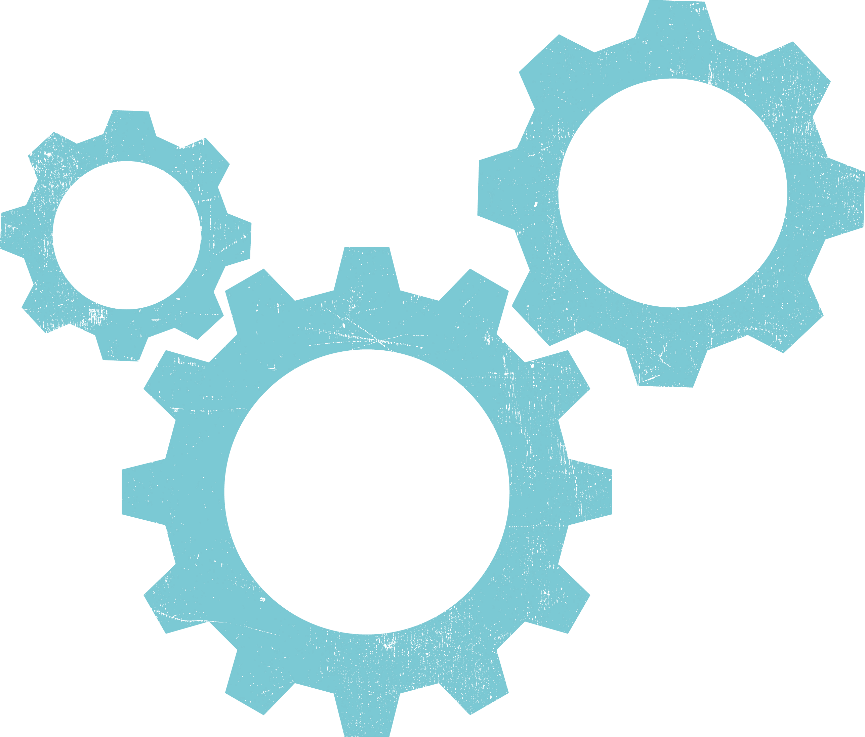 Activity Debrief
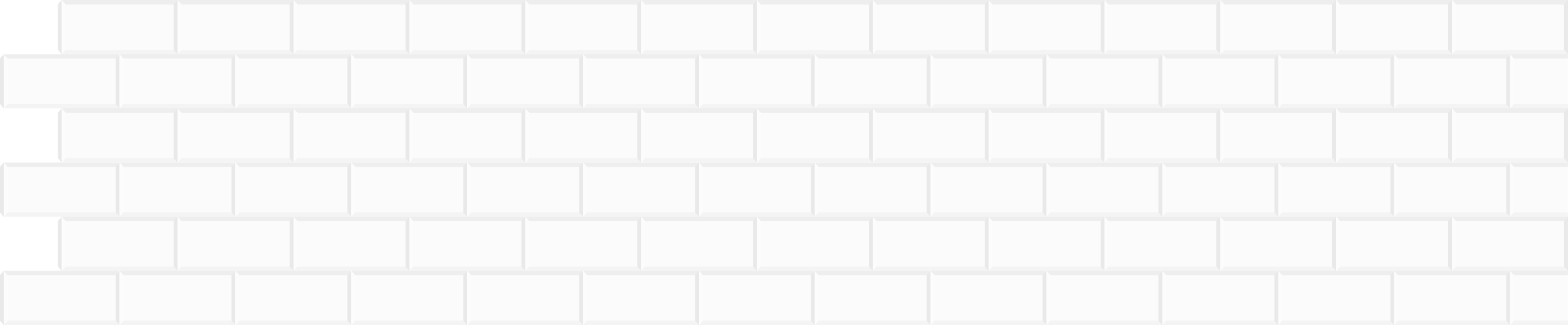 Thank You
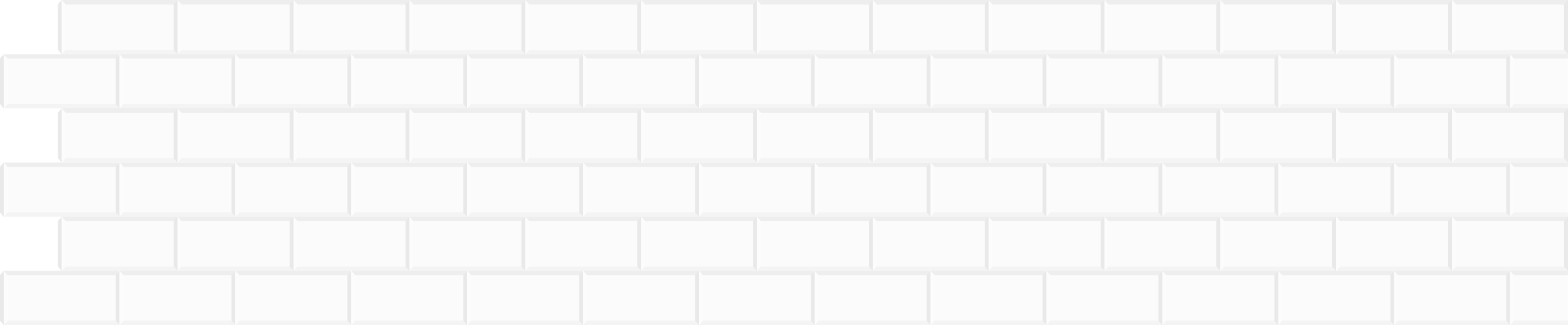